Catálogo
Samantha Sandoval
Dani Nikolaev
Brayan Camargo
David Golderos
Joel Monteros
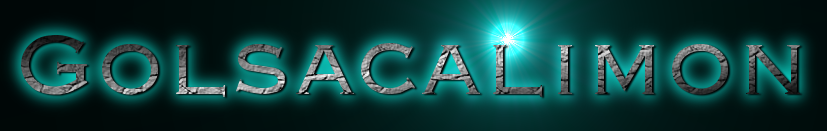 Violetas de caramelo
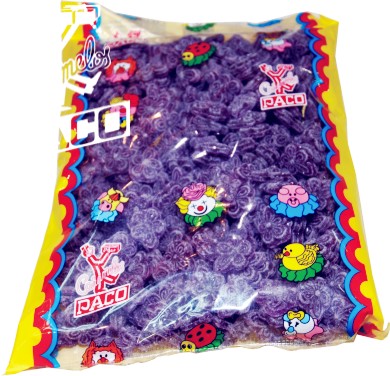 Presentación: 1 kilo
Ref.: 001
Precio: 11,00€
Bastones de caramelo
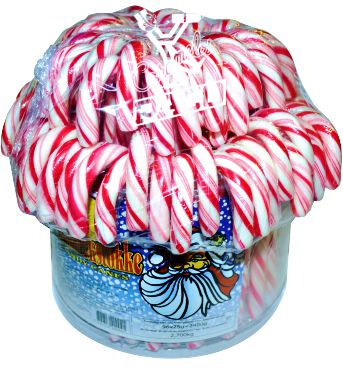 Presentación:  72 unidades
Ref.: 003
Precio: 18,00€
Piruletas Martillos
Piruleta de azúcar deliciosas para el paladar.
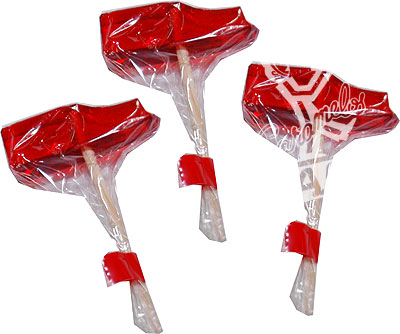 Presentación: 50 unidades
Ref.: 004
Precio: 22,00€
Lazos de hojaldre
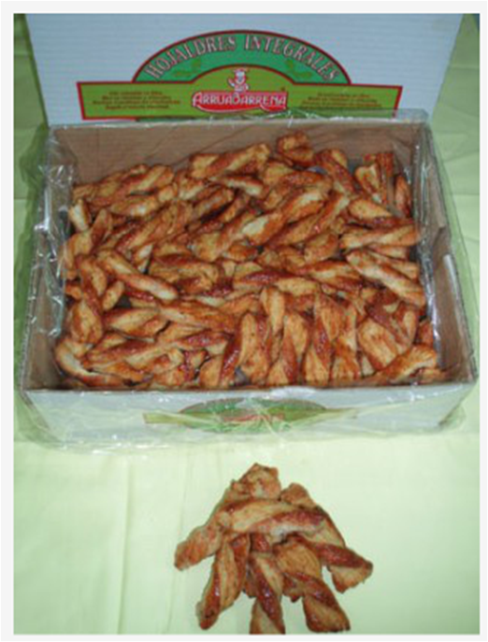 Presentación: caja de 2,20 kilos
Ref.: 005
Precio: 12,00€
Sequillos
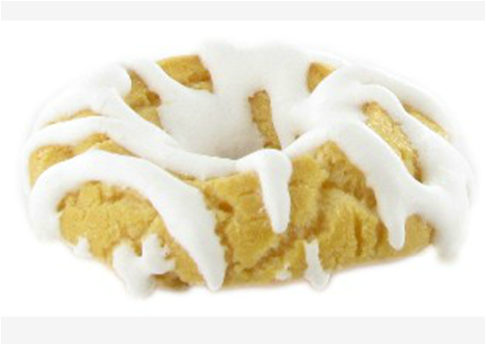 Presentación: caja de 1,60 kilos
Ref.: 006
Precio: 13,00€
Cocido Madrileño
Típica comida madrileña. Ingredientes: Garbanzo, patata, carne de ternera, jamón, chorizo, tocino, caldo (realizado con la cocción de carne de ternera, codillo de jamón, chorizo, tocino, jamón, verduras, hueso de caña y espinazo salado), todo de cultivo ecológico y sal.
Ref.: 008
Ref.: 007
Precio: 4,50€/445cc
Precio: 5,50€/720cc
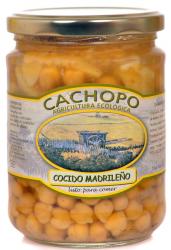 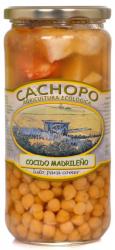 Pisto Manchego
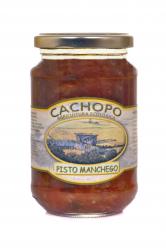 El Pisto Manchego tiene todos los sabores de la huerta en su plato. Sabrosa fritada de hortalizas de nuestra pequeña explotación ecológica, conservada de forma artesanal y natural. Ingredientes: tomate, pimiento, calabacín, berenjena, cebolla, aceite de oliva virgen extra, azúcar  y sal.
 Apto para celiacos.
Presentación: 345 gr
Ref.: 002
Precio: 4 €
Condiciones de compra
No nos hacemos cargo de los desperfectos que se puedas producir durante el transporte de la mercancía.
No incluyen gastos de envío (será abonados a cargo del comprador).
Los precios de los productos ya incluyen IVA.
COPERATIVA: “Golsacalimón”.
Dirección: c/Albuñuelas nº 15.
Teléfono:
Correo cooperativa: orcasitasprra@gmail.com